ТЕМА 9. ЕКОНОМІЧНІ ПРОБЛЕМИ КРАЇНИ ТА ПЕРЕШКОДИ ЄВРОІНТЕГРАЦІЇ
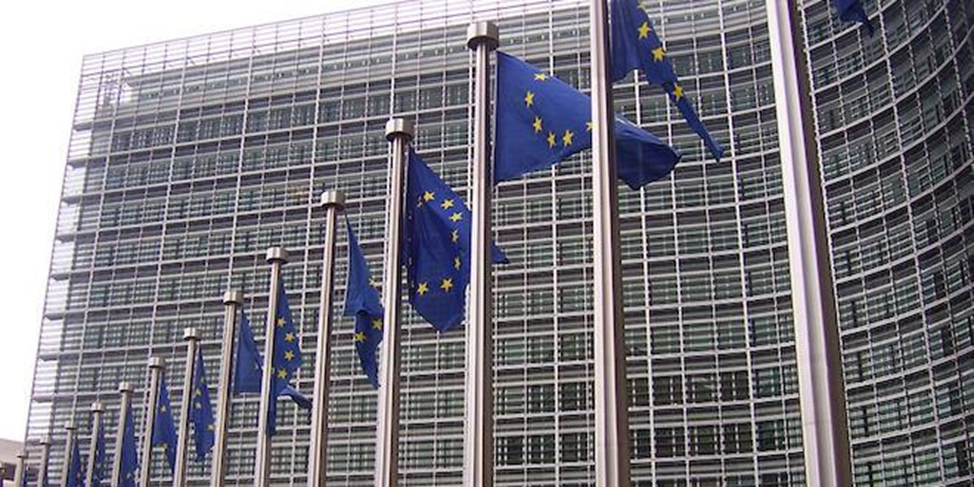 ЕКОНОМІЧНІ ПРОБЛЕМИ УКРАЇНИ ТА ПЕРЕШКОЛИ ЄВРОІНТЕГРАЦІЇ
Після здобуття Україною державної незалежності поступова інтеграція в загальноєвропейські структури і налагодження багатосторонньої кооперації з ЄС стали її головними геостратегічними пріоритетами. Європейська інтеграція є не тільки фактором прискорення економічного розвитку країн ЄС, зростання їх значення в міжнародній торгівлі, валютно-фінансових відносинах, а й центром тяжіння геополітичних інтересів багатьох країн.
Економічними критеріями для країн-кандидатів є: 
докази існування реально функціонуючої ринкової економіки; 
здатність скласти конкуренцію на внутрішньому ринку ЄС; 
здатність взяти на себе зобов'язання, пов'язані зі вступом до Європейського Союзу;
власна зацікавленість Євросоюзу в ринках тих чи інших країн.
Крім досягнення «копенгагенських» критеріїв для вступу в ЄС, Україні необхідно виконати дві умови в досягненні європейського рівня: -   розвитку технологій і продуктивності праці;-   благополуччя і стандартів життя.
Щоб інтегруватися в Європейське Співтовариство, Україна повинна досягти показників, які визначені Маастрихтською угодою до країн-кандидатів: 

стабільність своєї грошової одиниці; 
зниження рівня інфляції до 2 % на рік;
зниження бюджетного дефіциту до 3 % ВВП; 
зниження державного боргу - до 60 % ВВП; 
підвищення виробництва ВВП на душу населення – 10 тис. доларів США.
ПРОДОВЖЕННЯ
ЦІНОВА СТАБІЛЬНІСТЬ (price stability): 
Збереження купівельної спроможності національної валюти шляхом підтримання у середньостроковій перспективі (від 3 до 5 років) низьких, стабільних темпів інфляції, що вимірюються індексом споживчих цін. Відповідно до Закону України «Про державне прогнозування та розроблення програм економічного і соціального розвитку України» визначення рівня прогнозованого показника індексу споживчих цін належить до компетенції Кабінету Міністрів України. 
Ситуація, що характеризується забезпеченням і підтриманням низьких, стабільних темпів інфляції (або оптимальних для поточного розвитку економіки) в середньостроковому періоді, які не чинять негативного впливу на суб’єктів господарської діяльності та сприяють стійкому економічному зростанню.
Розвиток грошової системи України свідчить про існування багатьох недоліків, що виявляється і в зростанні доларизації національної економіки
Доларизація – це економічне явище, суть якого полягає у заміщенні конвертованою іноземною валютою національної грошової одиниці внаслідок неналежного виконання нею функцій грошей. Високий рівень використання в грошовому обороті іноземних валют приховує низку загроз національній економіці, що виявляється в нездатності національної грошової одиниці виконувати функції загального еквівалента на території своєї держави та єдиного засобу нагромадження; посиленні економічної залежності держави від країни, яка є емітентом іноземної валюти на внутрішньому грошовому ринку; залежності вартості гривні на валютному ринку від кількості іноземних грошей; підвищенні рівня тінізації економіки; неспроможності центрального банку керувати грошово-кредитною політикою через установлення контролю над готівковою масою іноземної валюти в обігу та динамікою іноземних валютних депозитів.
Завдання – зниження рівня інфляції до 2% на год
ІНФЛЯЦІЯ (inflation) – тривале зростання загального рівня цін, що відображує зниження купівельної спроможності грошової одиниці.
Основними факторами ІНФЛЯЦІЇ є монетарні та немонетарні. До монетарних факторів ІНФЛЯЦІЇ відносять переповнення каналів грошового обігу грошима, внаслідок чого відбувається знецінення грошей та зниження їх купівельної спроможності. До немонетарних факторів належить підвищення попиту на товари та послуги, збільшення витрат виробництва, сезонні фактори тощо.

Індекс споживчих цін (ІСЦ) – показник, що характеризує зміни загального рівня цін і тарифів на товари та послуги, які купує населення для невиробничого споживання. 
ІСЦ відображує зміну вартості фіксованого набору споживчих товарів і послуг постійної якості з постійними характеристиками в поточному періоді порівняно з базисним.
ІСЦ, зазвичай, використовують як показник загального рівня ІНФЛЯЦІЇ в економіці.
Дефіцит бюджету – це сума, на яку рівень видатків бюджету перевищує рівень надходжень. Причини виникнення дефіциту:спад виробництва;зниження ефективності функціонування окремих галузей;несвоєчасне проведення структурних змін в економіці або її технічного переоснащення;великі воєнні витрати;інші фактори, що впливають на соціально-економічне становище країни.Бюджетний дефіцит є важливим інструментом державної фінансово-кредитної політики, засобом впливу на економіко-соціальне становище країни.  В умовах ринкових відносин бюджетний дефіцит може бути знижений або за рахунок збільшення доходів держави, або за допомогою державних запозичень. Найбільш оптимальним засобом боротьби з бюджетним дефіцитом є збільшення доходів держави. Таким чином, стратегічним завданням під час вирішення проблем збалансування бюджету має стати підвищення ефективності суспільного виробництва, яке сприятиме зростанню обсягів фінансових ресурсів суспільства, що є основним джерелом доходів бюджетів.
Основними причинами виникнення значного дисбалансу доходів і видатків у бюджеті є: 
нераціональне використання бюджетних коштів, 
економічна нестабільність, 
проведення військових дій на території країни, 
наявність певних вад у законодавчій базі, 
зростання державного боргу. 

Для подолання цієї проблеми використовуються різноманітні методи. Кредитний метод є найбільш доцільним. Україна активно залучає кредити для збалансування бюджету. 
Цей метод має такі позитивні ознаки, як уникнення емісії грошей для наповнення бюджету, що зменшує рівень інфляції та знецінення грошової одиниці країни; державний кредит може використовуватись для регулювання грошового обігу. 
Але державний кредит призводить до зростання боргових зобов’язань держави і гальмує розвиток економіки; гроші, залучені у підприємств, юридичних та фізичних осіб, не потрапляють у сферу інвестування реального сектору та не приносять ніякого доходу, що виступає негативними рисами використання державного кредиту для забезпечення збалансованості бюджету країни.
Головними проблемами, які стоять перед підприємствами реального сектора економіки, є темпи зростання обсягів виробництва, продуктивності праці, конкурентоспроможності товарів, рівня заробітної плати. На вирішення цих питань повинен бути зорієнтований механізм господарювання підприємств і виробничих комплексів економіки трансформаційного періоду.
Валовий внутрішній продукт – вартість кінцевої продукції (товарів і послуг), виробленої резидентами України за певний період часу. 
ВВП є одним із найважливіших показників розвитку економіки, який характеризує кінцевий результат виробничої діяльності економічних одиниць-резидентів у сфері матеріального та нематеріального виробництва.
ВВП УКРАЇНИ
Основні показники розвитку промисловості України
Показники фінансових результатів діяльності та чисельність працівників великих підприємств гірничо-металургійного комплексу Східного регіону України за 2014-2018 рр.
Внутрішнє споживання сталі в Україні
ВНУТРІШНЄ СПОЖИВАННЯ СТАЛІ В УКРАЇНІ
Внутрішнє споживання сталі в Україні
ВНУТРІШНЄ СПОЖИВАННЯ СТАЛІ У РОЗРАХУНКУ НА ДУШУ НАСЕЛЕННЯ В УКРАЇНІ   ТА ОКРЕМИХ КРАЇНАХ СВІТУ, КГ
Внутрішнє споживання сталі в Україні
ВНУТРІШНЄ СПОЖИВАННЯ СТАЛІ В УКРАЇНІ ТА В ОКРЕМИХ КРАЇНАХ СВІТУ, МЛН. Т
Внутрішнє споживання сталі в Україні
СТРУКТУРА КАПІТАЛЬНИХ ІНВЕСТИЦІЙ ЗА ДЖЕРЕЛАМИ ФІНАНСУВАННЯ ЗА 2010 – 2018 РР.
Внутрішнє споживання сталі в Україні
Структура витрат на інноваційний розвиток у промисловості України за джерелами фінансування,%
Внутрішнє споживання сталі в Україні
ДЯКУЮ ЗА УВАГУ